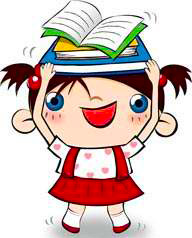 “爱观察，会比较，聪明手快多灵巧；勤思考，找出归类来提高。”小朋友们，你们爱观察、会比较吗？让我们一起走进课文去看一看、比一比吧！
新课导入
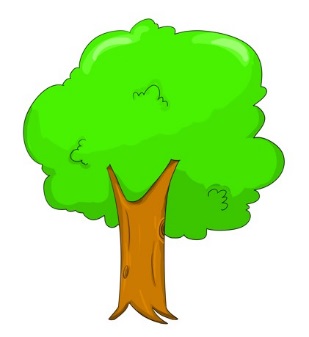 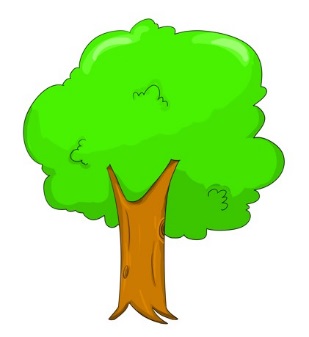 大小多少
7
一年级上册
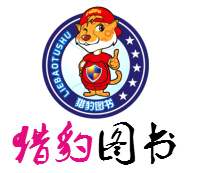 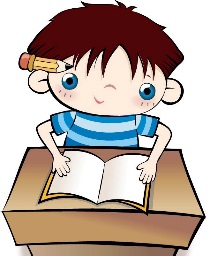 xiǎo
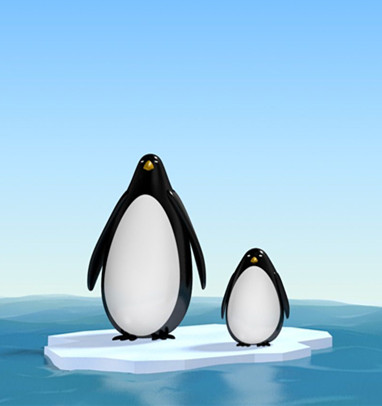 我会写
小
部首：
笔顺：
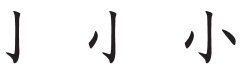 大小  小河  小树
组词：
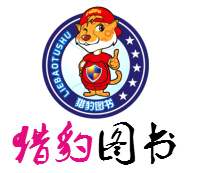 shǎo
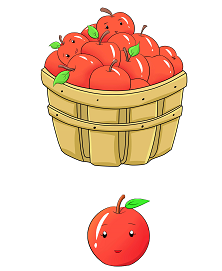 小
部首：
笔顺：
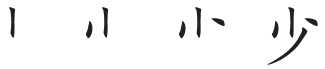 组词：
少许  多少  少数
字
词
学
习
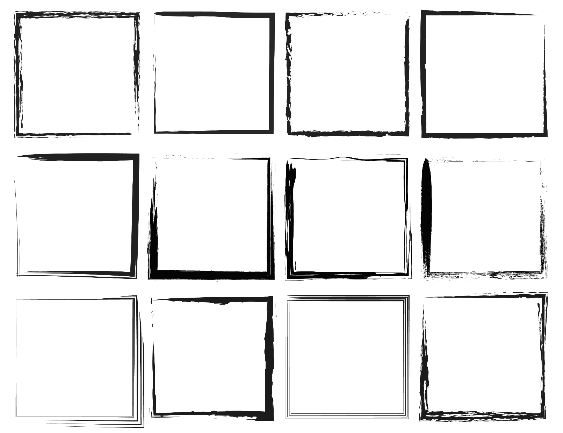 状元成才路
状元成才路
状元成才路
状元成才路
状元成才路
状元成才路
状元成才路
状元成才路
状元成才路
状元成才路
huánɡ
duō
xiǎo
shǎo
niú
zhī
māo
大小   多少   黄牛   一只猫   
一边   鸭子   鸟   苹果   
杏子   桃
大小   多少   黄牛   一只猫   
一边   鸭子   鸟   苹果   
杏子   桃
状元成才路
状元成才路
状元成才路
状元成才路
状元成才路
状元成才路
状元成才路
状元成才路
状元成才路
状元成才路
状元成才路
状元成才路
状元成才路
状元成才路
状元成才路
状元成才路
状元成才路
状元成才路
状元成才路
状元成才路
状元成才路
状元成才路
状元成才路
状元成才路
状元成才路
状元成才路
状元成才路
状元成才路
状元成才路
状元成才路
状元成才路
状元成才路
状元成才路
状元成才路
状元成才路
biān
yā
niǎo
pínɡ
ɡuǒ
状元成才路
状元成才路
状元成才路
状元成才路
状元成才路
状元成才路
状元成才路
状元成才路
状元成才路
状元成才路
状元成才路
状元成才路
状元成才路
状元成才路
状元成才路
状元成才路
状元成才路
状元成才路
状元成才路
状元成才路
状元成才路
状元成才路
状元成才路
状元成才路
状元成才路
状元成才路
状元成才路
状元成才路
状元成才路
状元成才路
状元成才路
状元成才路
状元成才路
状元成才路
状元成才路
状元成才路
状元成才路
状元成才路
状元成才路
状元成才路
xìnɡ
táo
状元成才路
状元成才路
状元成才路
状元成才路
状元成才路
状元成才路
状元成才路
状元成才路
状元成才路
状元成才路
状元成才路
状元成才路
状元成才路
状元成才路
状元成才路
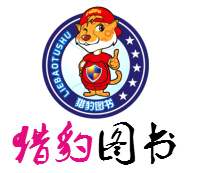 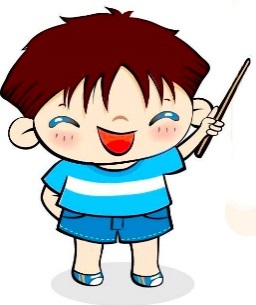 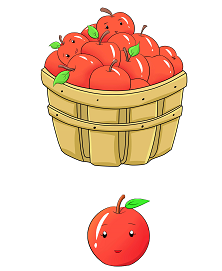 shǎo
duō
我会认
多
少
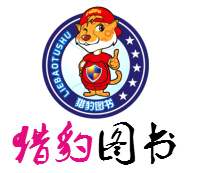 huánɡ niú
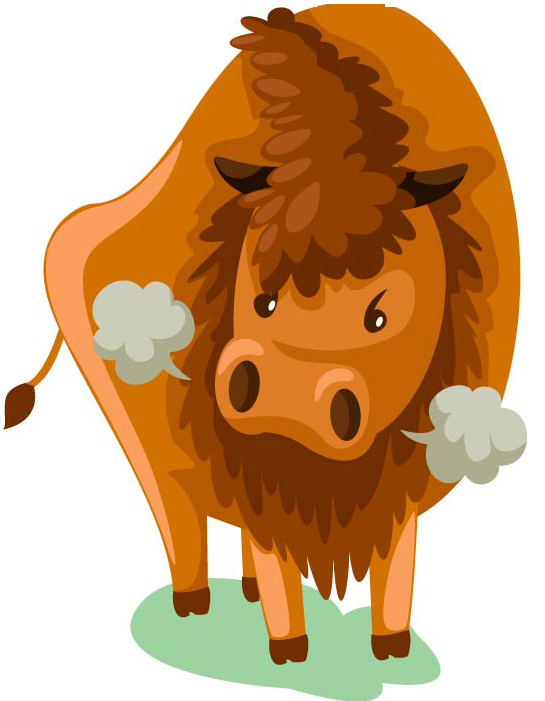 黄 牛
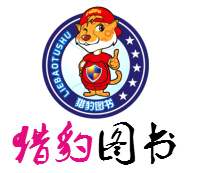 niú
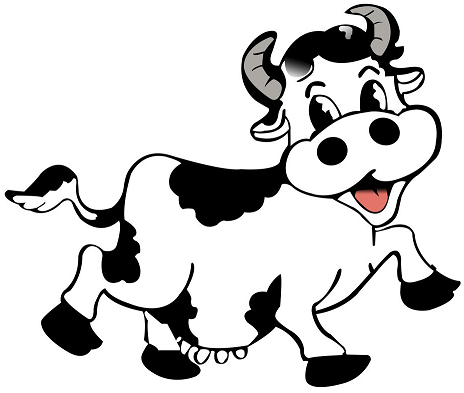 牛
部首：
笔顺：
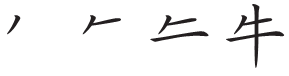 组词：
水牛  奶牛  牛肉
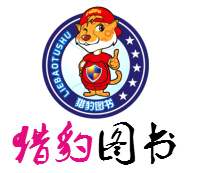 māo
zhī
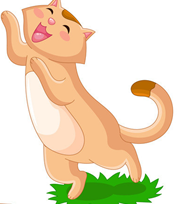 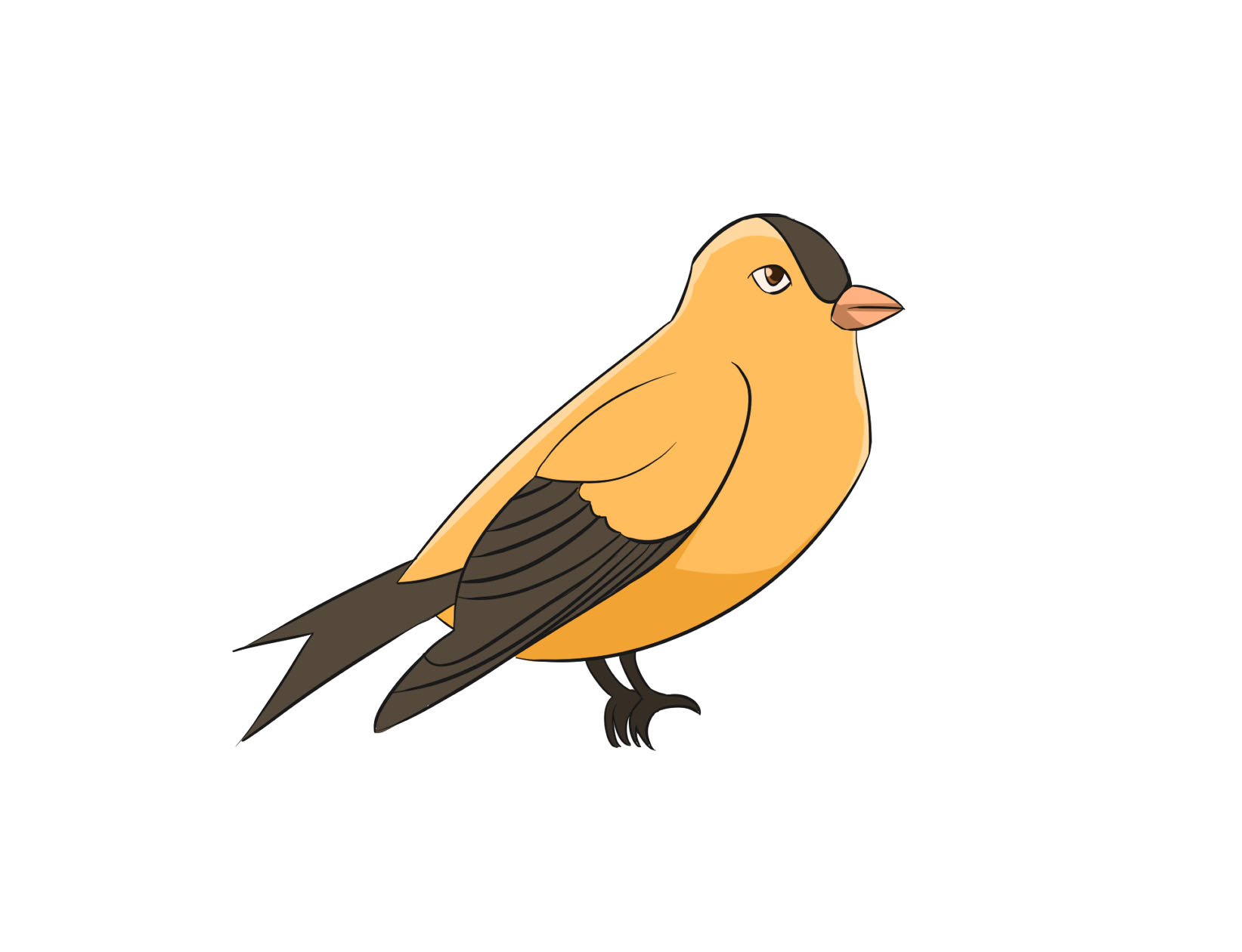 只
犭
猫
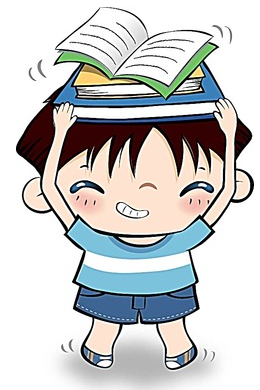 （一只）
（船只）
zhī
只
多音字
（只有）
（只是）
zhǐ
zhǐ
zhī
例：在那几只（   ）猫中，只（   ）有一只(   )是黑色的。
zhī
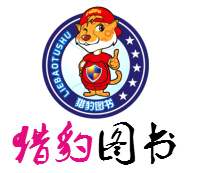 biān
边塞
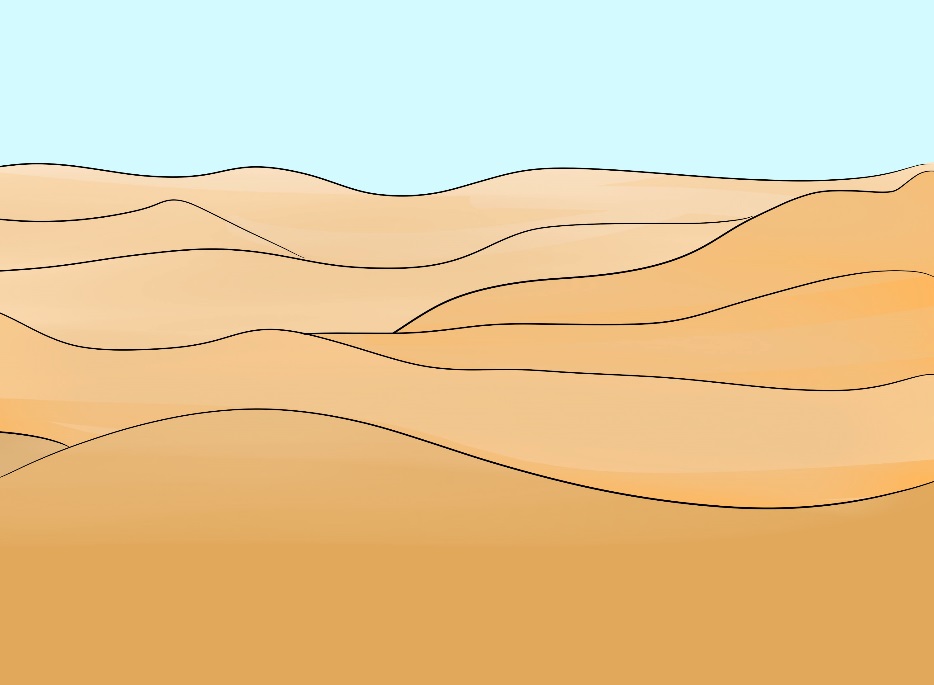 边
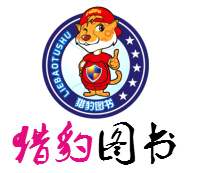 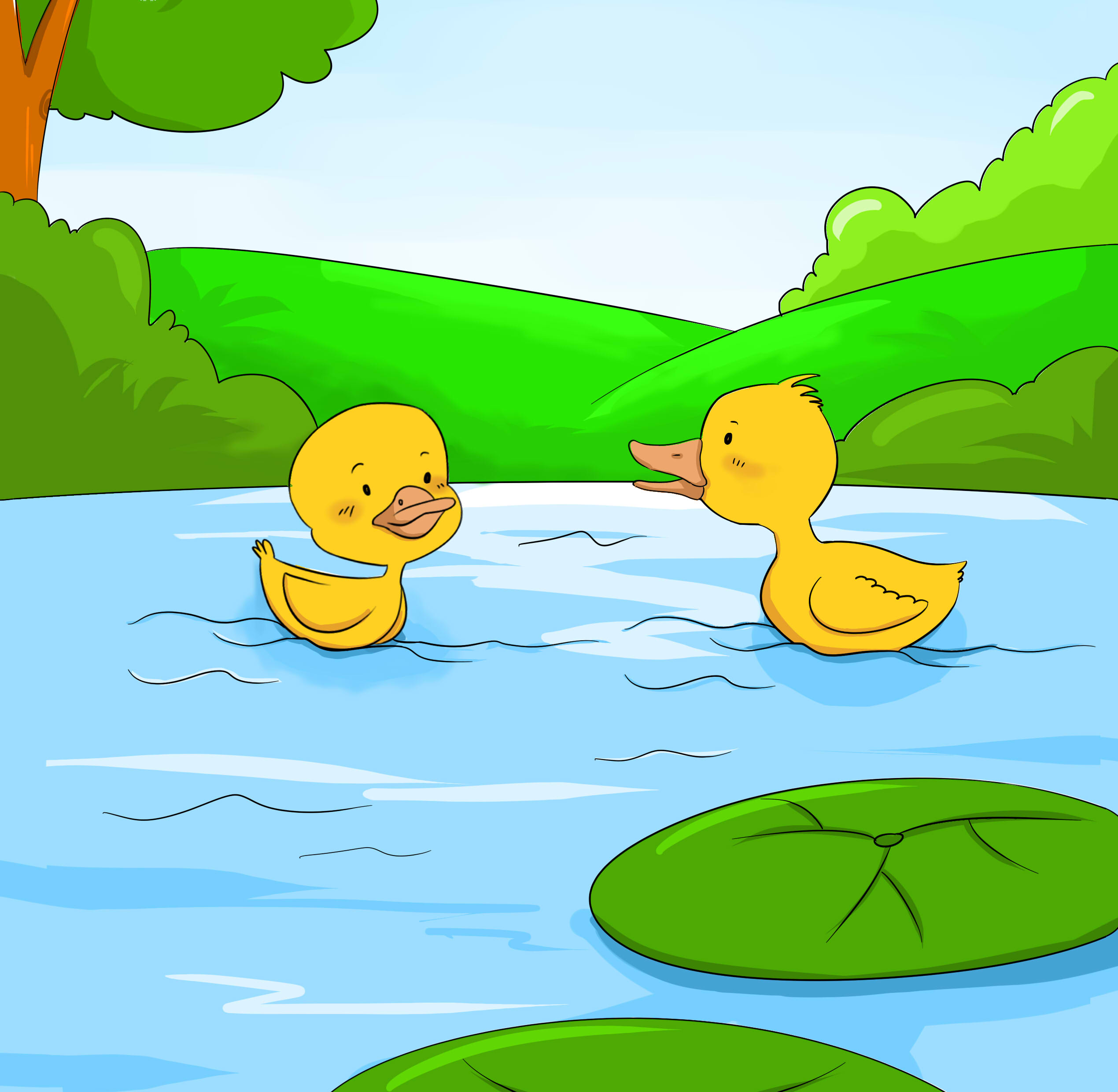 yā
鸭
重难点字书写指导
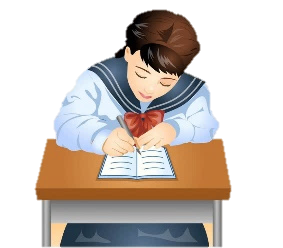 鸟
niǎo
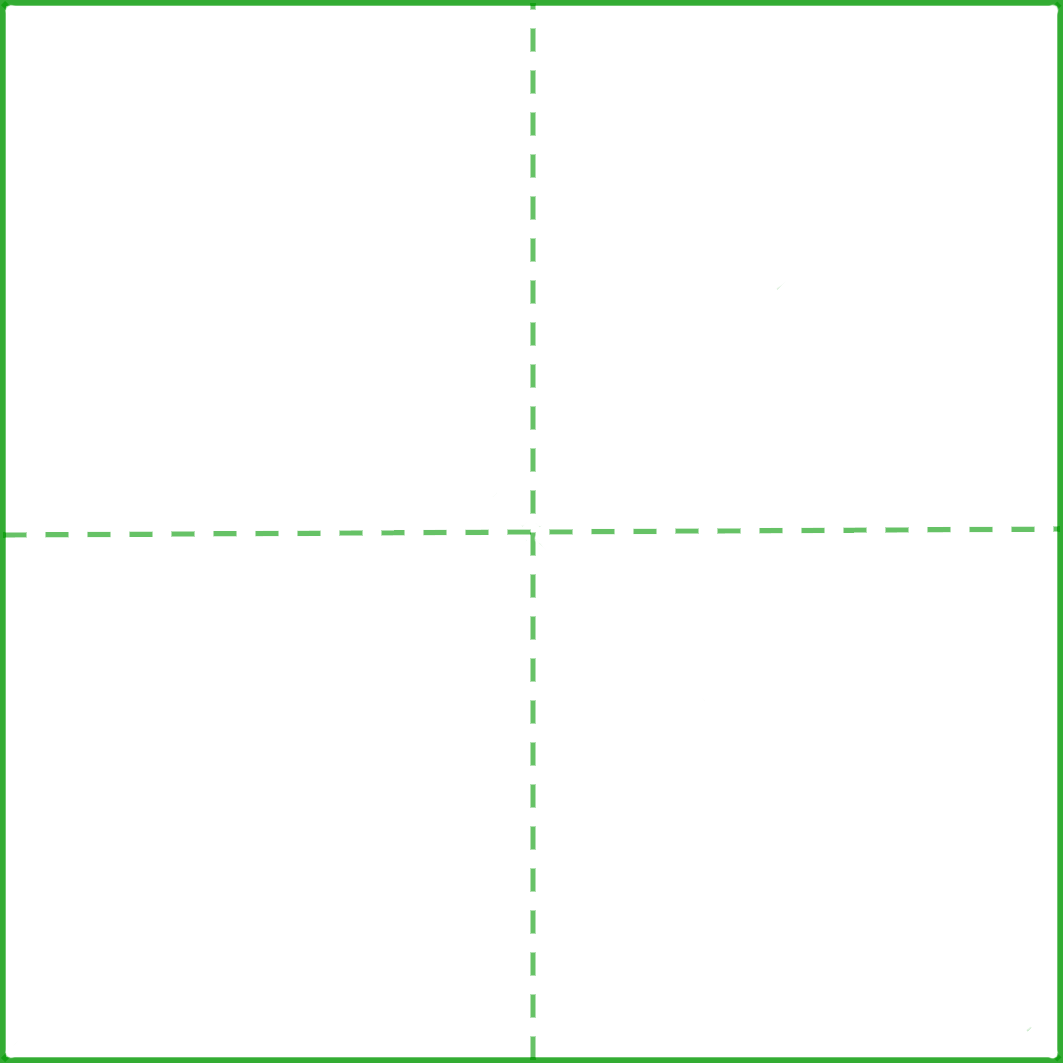 状元成才路
状元成才路
状元成才路
状元成才路
状元成才路
状元成才路
状元成才路
状元成才路
状元成才路
状元成才路
状元成才路
状元成才路
状元成才路
状元成才路
状元成才路
状元成才路
状元成才路
状元成才路
状元成才路
状元成才路
状元成才路
状元成才路
状元成才路
状元成才路
状元成才路
状元成才路
状元成才路
状元成才路
状元成才路
状元成才路
状元成才路
状元成才路
状元成才路
状元成才路
状元成才路
独体字
结构：
状元成才路
状元成才路
状元成才路
状元成才路
状元成才路
状元成才路
状元成才路
状元成才路
状元成才路
状元成才路
状元成才路
状元成才路
状元成才路
状元成才路
状元成才路
状元成才路
状元成才路
状元成才路
状元成才路
状元成才路
状元成才路
鸟
状元成才路
部首：
状元成才路
状元成才路
状元成才路
状元成才路
状元成才路
状元成才路
状元成才路
状元成才路
状元成才路
状元成才路
状元成才路
状元成才路
状元成才路
状元成才路
状元成才路
状元成才路
状元成才路
状元成才路
状元成才路
状元成才路
状元成才路
状元成才路
状元成才路
状元成才路
第三笔是点，第四笔是竖折折钩，横向的折段要拉宽些，最后一笔要拉长一些。
书写指导：
状元成才路
状元成才路
状元成才路
状元成才路
状元成才路
状元成才路
状元成才路
状元成才路
状元成才路
状元成才路
状元成才路
状元成才路
状元成才路
状元成才路
状元成才路
状元成才路
状元成才路
状元成才路
状元成才路
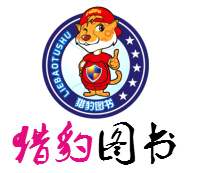 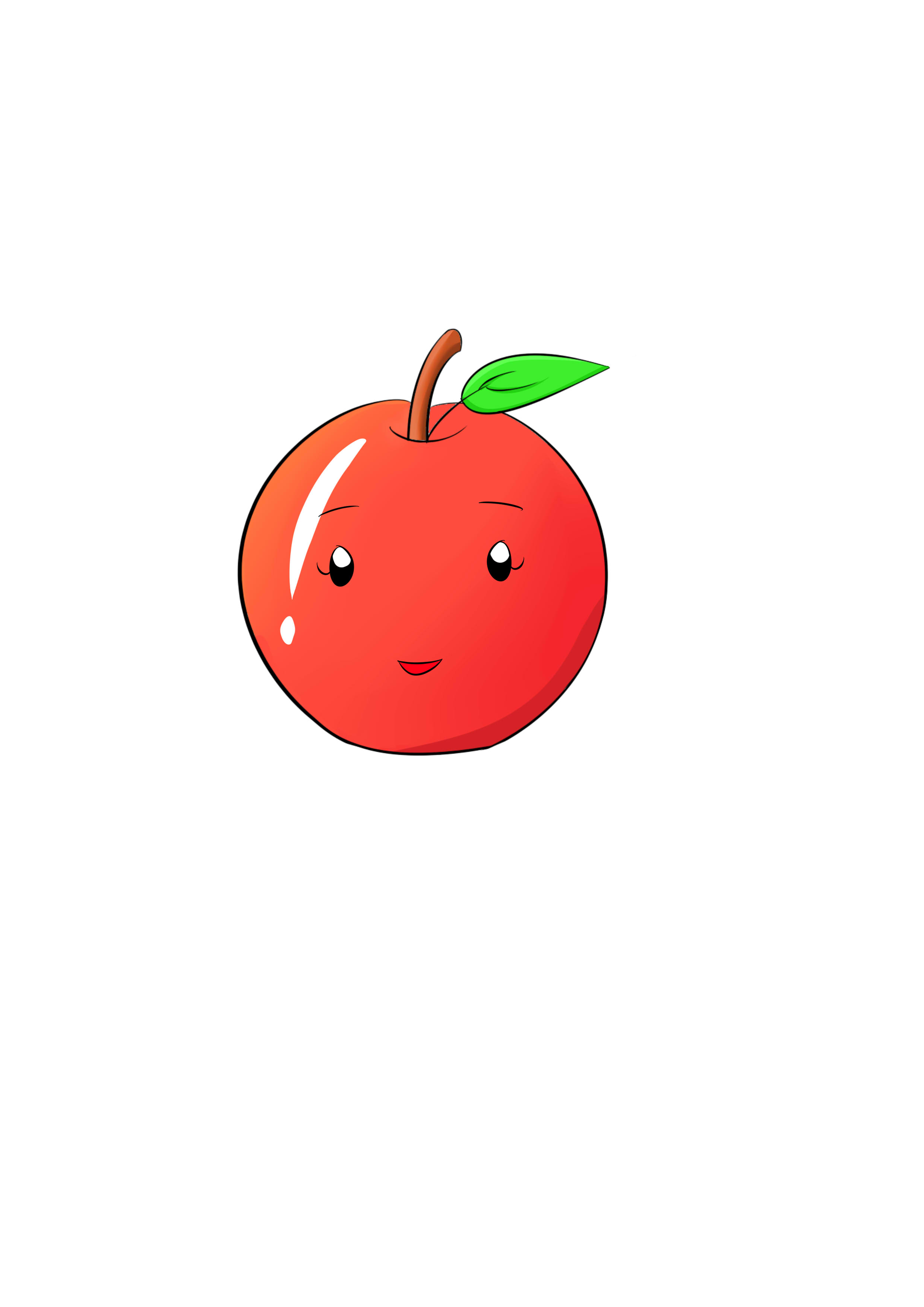 pínɡ ɡuǒ
苹果
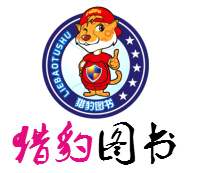 guǒ
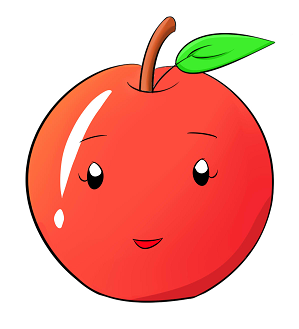 丨
部首：
笔顺：
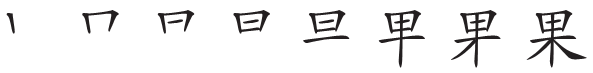 组词：
水果  苹果  果实
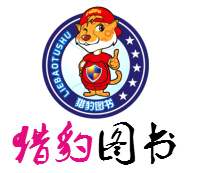 xìnɡ
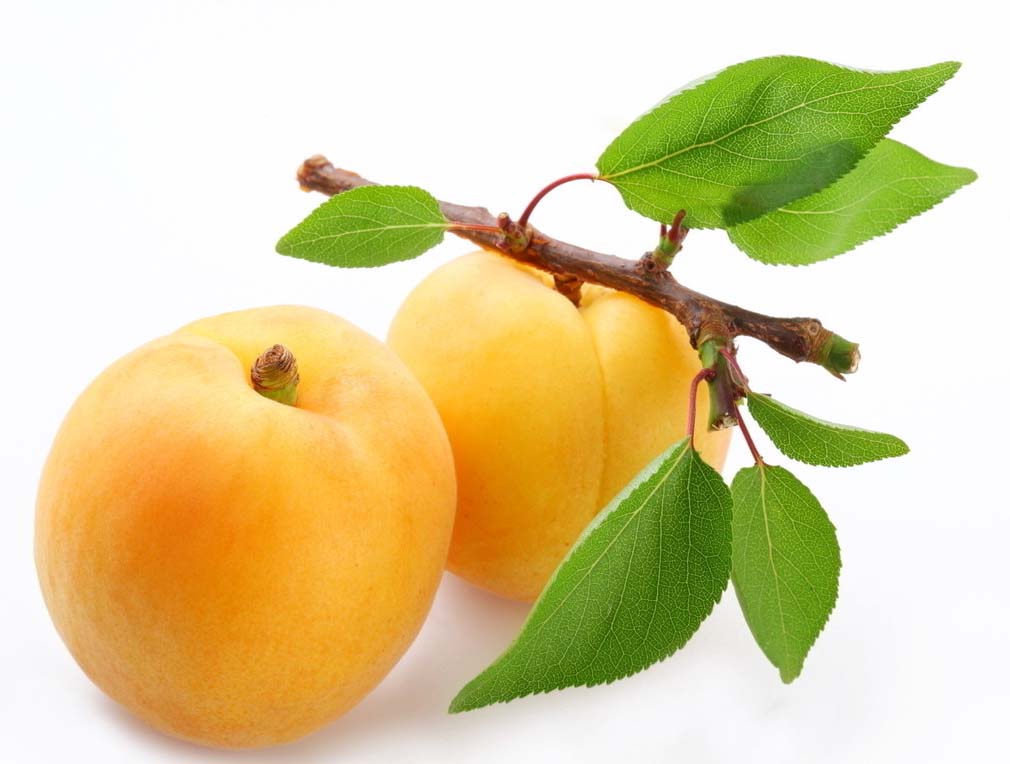 杏
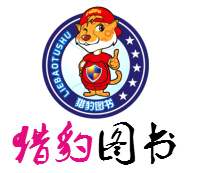 táo
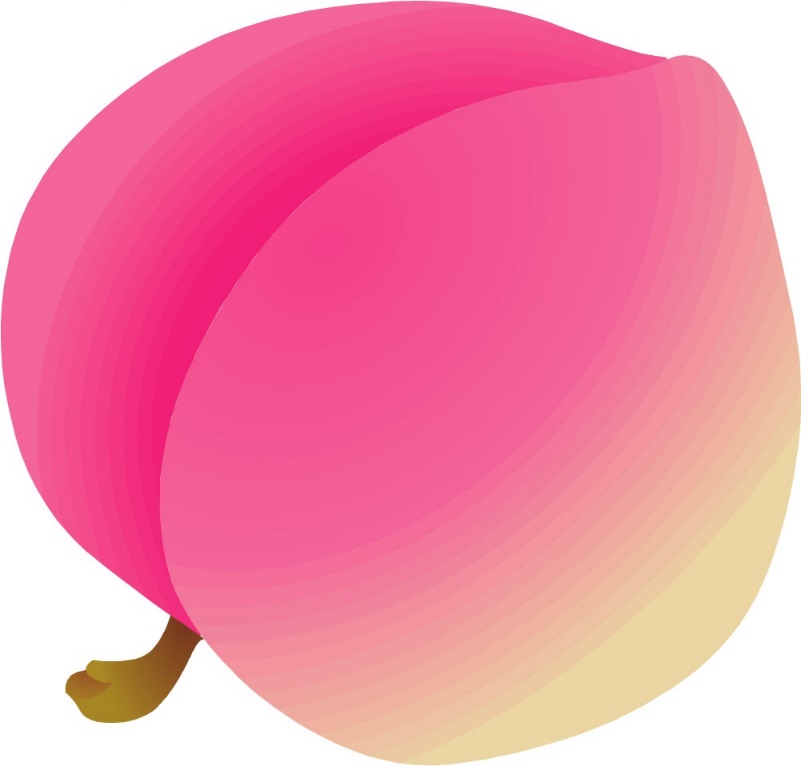 桃
字
词
学
习
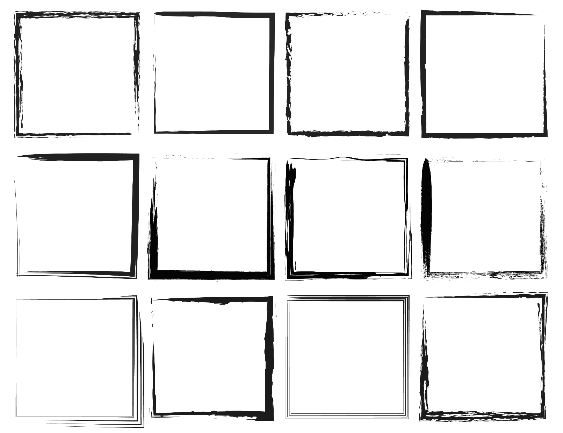 状元成才路
状元成才路
状元成才路
状元成才路
状元成才路
状元成才路
状元成才路
状元成才路
状元成才路
状元成才路
huánɡ
duō
xiǎo
shǎo
niú
zhī
māo
大小   多少   黄牛   一只猫   
一边   鸭子   鸟   苹果   
杏子   桃
大小   多少   黄牛   一只猫   
一边   鸭子   鸟   苹果   
杏子   桃
状元成才路
状元成才路
状元成才路
状元成才路
状元成才路
状元成才路
状元成才路
状元成才路
状元成才路
状元成才路
状元成才路
状元成才路
状元成才路
状元成才路
状元成才路
状元成才路
状元成才路
状元成才路
状元成才路
状元成才路
状元成才路
状元成才路
状元成才路
状元成才路
状元成才路
状元成才路
状元成才路
状元成才路
状元成才路
状元成才路
状元成才路
状元成才路
状元成才路
状元成才路
状元成才路
biān
yā
niǎo
pínɡ
ɡuǒ
状元成才路
状元成才路
状元成才路
状元成才路
状元成才路
状元成才路
状元成才路
状元成才路
状元成才路
状元成才路
状元成才路
状元成才路
状元成才路
状元成才路
状元成才路
状元成才路
状元成才路
状元成才路
状元成才路
状元成才路
状元成才路
状元成才路
状元成才路
状元成才路
状元成才路
状元成才路
状元成才路
状元成才路
状元成才路
状元成才路
状元成才路
状元成才路
状元成才路
状元成才路
状元成才路
状元成才路
状元成才路
状元成才路
状元成才路
状元成才路
xìnɡ
táo
状元成才路
状元成才路
状元成才路
状元成才路
状元成才路
状元成才路
状元成才路
状元成才路
状元成才路
状元成才路
状元成才路
状元成才路
状元成才路
状元成才路
状元成才路
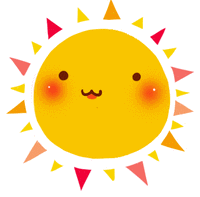 向日葵
多
只
边
杏
猫
黄
鸭
桃
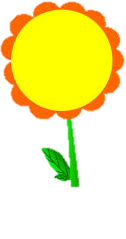 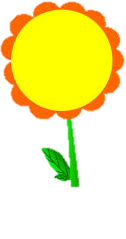 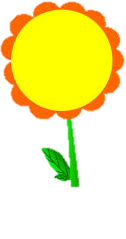 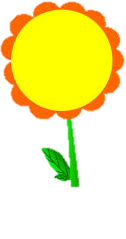 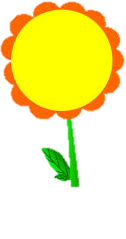 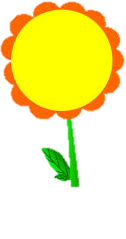 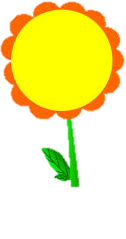 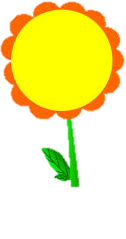 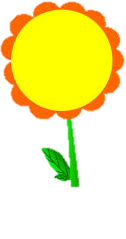 苹
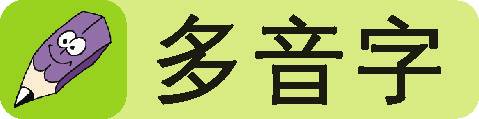 zhī（一只）
shǎo（多少）
只
少
zhǐ（只要）
shào（少年）
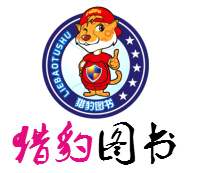 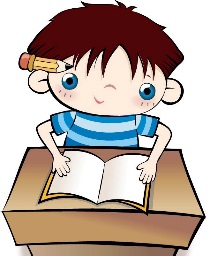 xiǎo
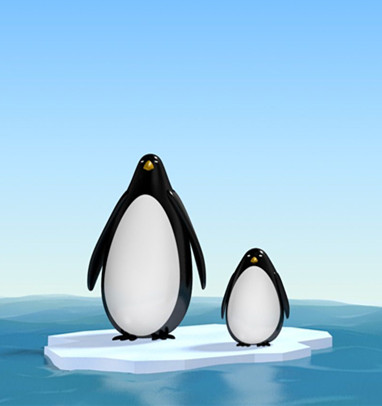 我会写
小
部首：
笔顺：
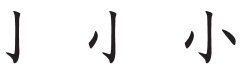 大小  小河  小树
组词：
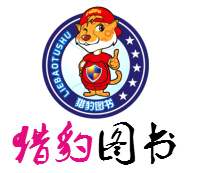 shǎo
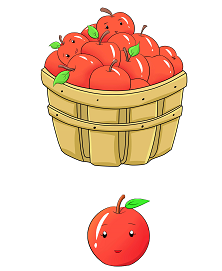 小
部首：
笔顺：
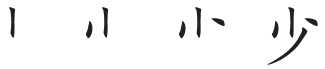 组词：
少许  多少  少数
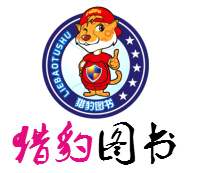 niú
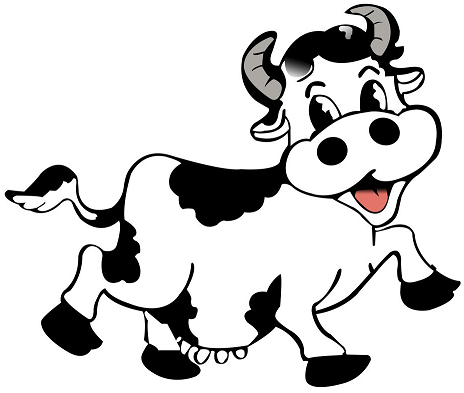 牛
部首：
笔顺：
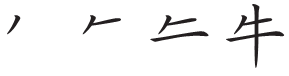 组词：
水牛  奶牛  牛肉
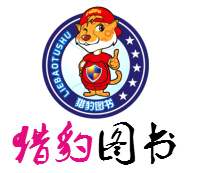 guǒ
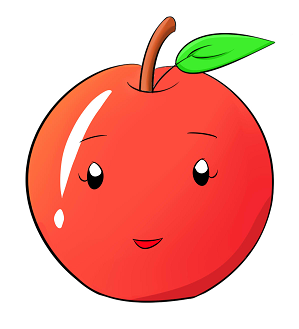 丨
部首：
笔顺：
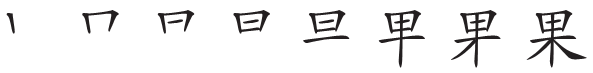 组词：
水果  苹果  果实
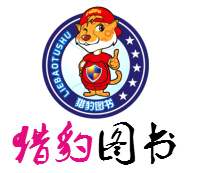 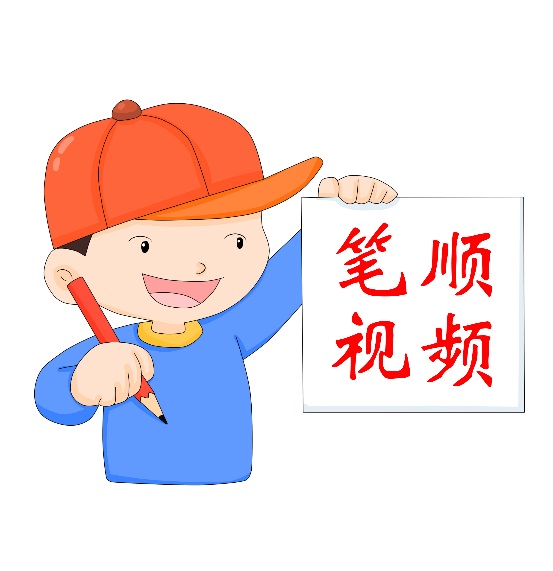 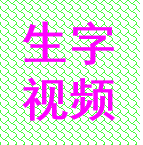 niǎo
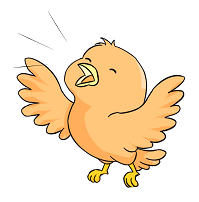 鸟
部首：
笔顺：
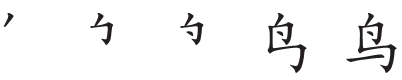 鸟儿  小鸟  鸟窝
组词：
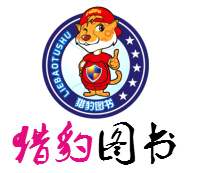 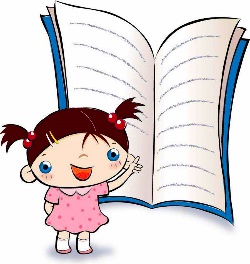 同学们，请大家认真听课文朗读，注意生字词的读音，一边听一边找：
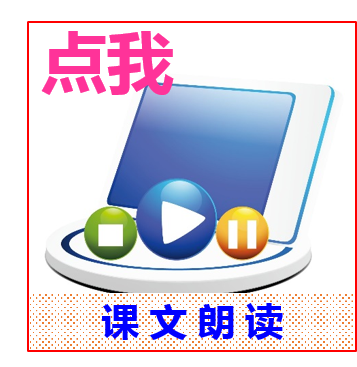 妙解课文
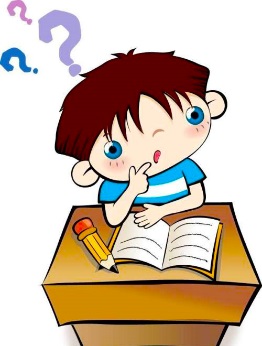 文中有几对反义词？
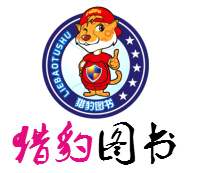 yí gè dà   yí gè xiǎo
yì tóu huáng niú yì zhī māo
一个大，一个小，
一头黄牛一只猫。
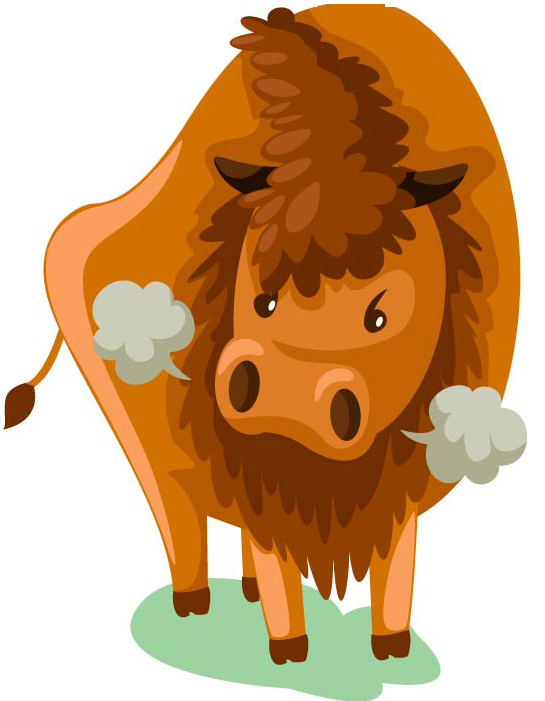 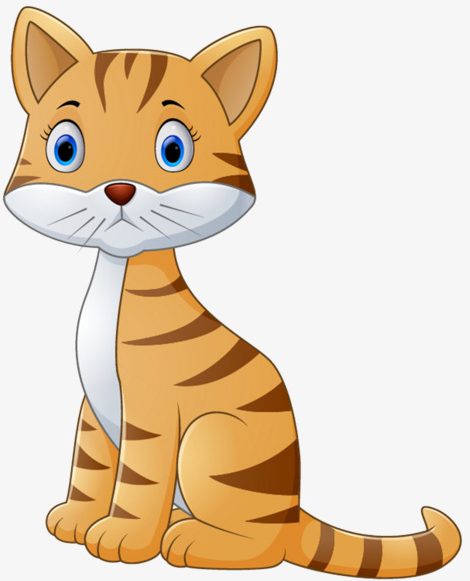 将“黄牛”和“猫”进行对比，初步感受什么是“大”，什么是“小”。
猫：小
黄牛：大
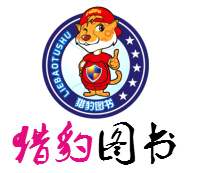 yí gè dà   yí gè xiǎo
yì tóu huáng niú yì zhī māo
一个大，一个小，
一头黄牛一只猫。
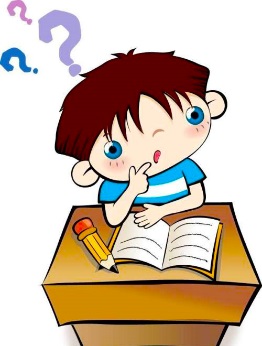 找一找这句话中的反义词。
反义词：大——小
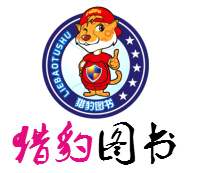 yì biān duō yì biān shǎo
yì qún yā zi yì zhī niǎo
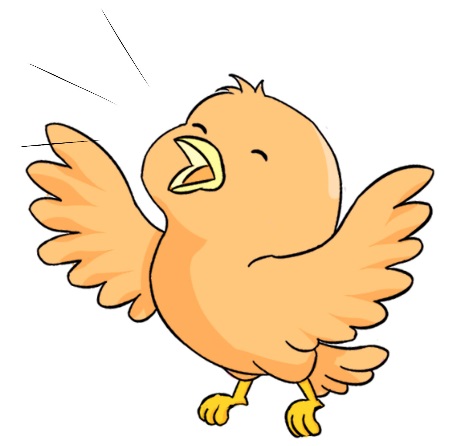 一边多，一边少，
一群鸭子一只鸟。
鸟：少
将“鸭子”和“鸟”进行对比，初步感受什么是“多”，什么是“少”。
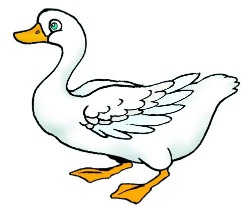 鸭子：多
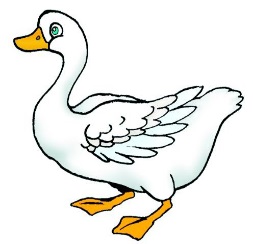 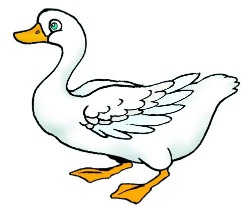 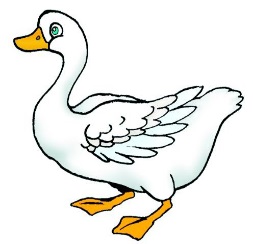 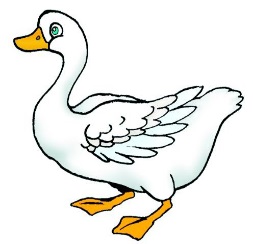 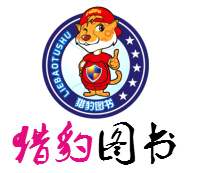 yì biān duō yì biān shǎo
yì qún yā zi yì zhī niǎo
一边多，一边少，
一群鸭子一只鸟。
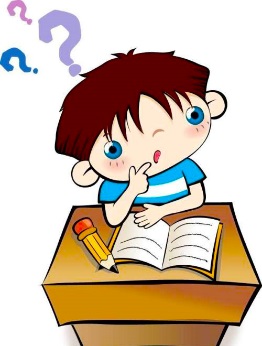 找一找这句话中的反义词。
反义词：多——少
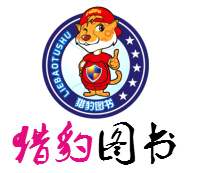 yí gè píng guǒ yì kē zǎo
yí gè dà   yí gè xiǎo
一个大，一个小。
一个苹果一颗枣。
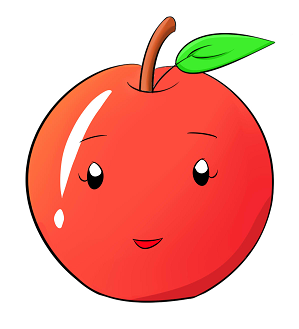 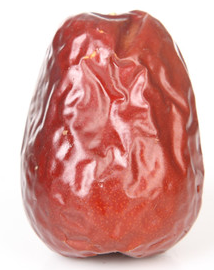 将“苹果”和“枣”进行对比，加深理解什么是“大”，什么是“小”。
枣：小
苹果：大
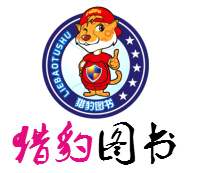 yì biān duō yì biān shǎo
yì duī xìng zi yí gè táo
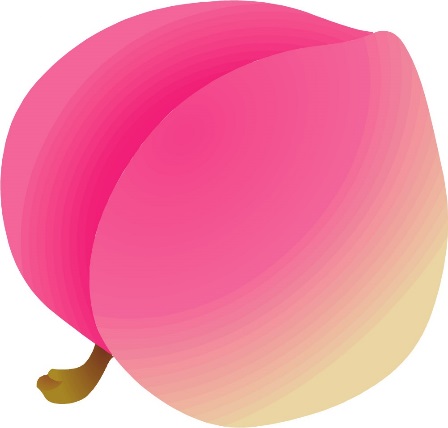 一边多，一边少。
一堆杏子一个桃。
桃：少
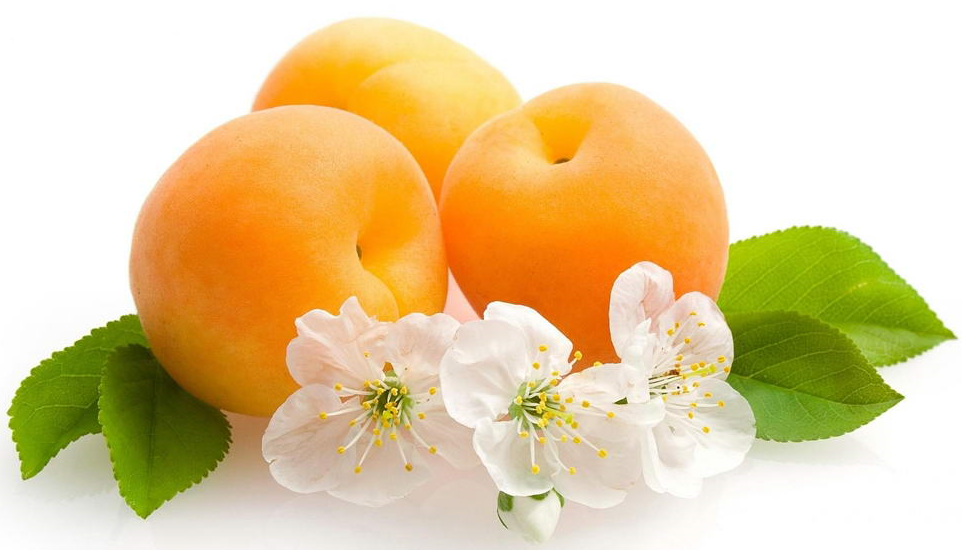 将“杏子”和“桃”进行对比，加深理解什么是“多”，什么是“少”。
杏子：多
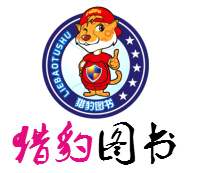 本文中这两组反义词重复出现。
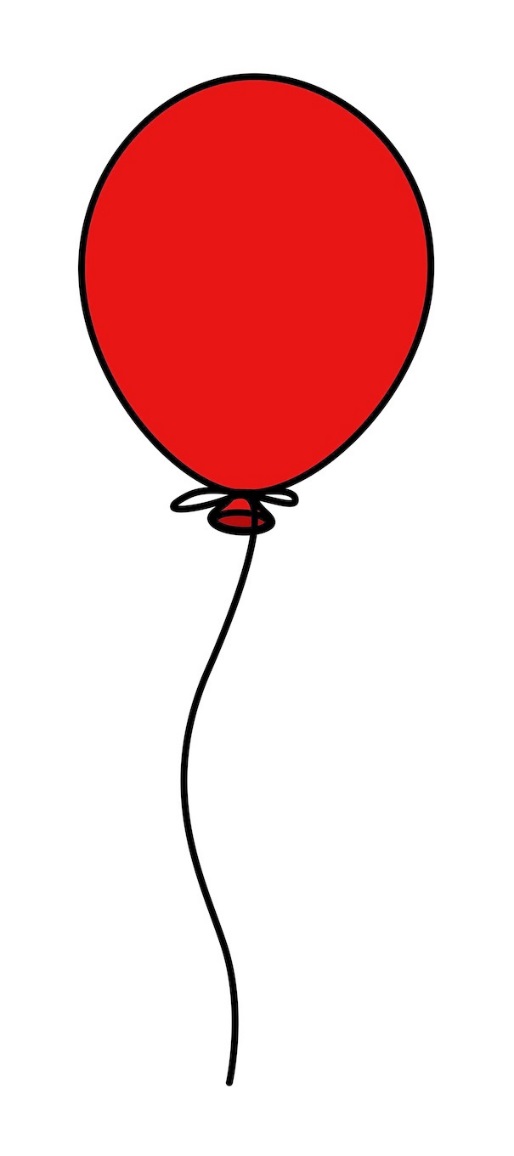 反义词
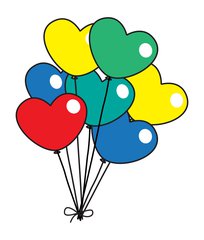 大——小
多——少
小、多
大、少
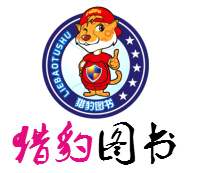 量词我知道
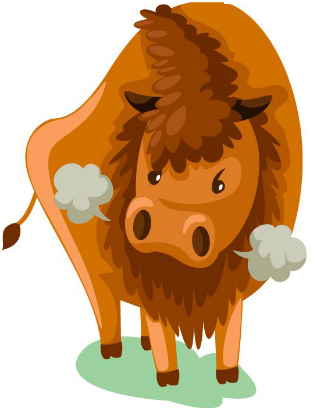 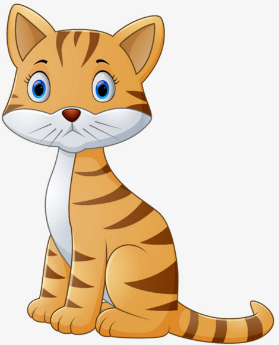 一（  ）黄牛
一（  ）猫
头
只
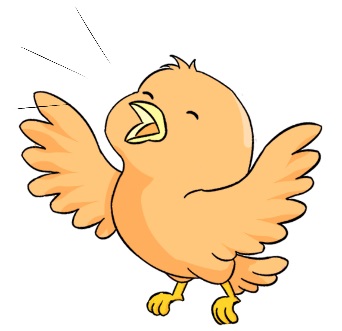 一（  ）鸟
一（  ）鸭子
群
只
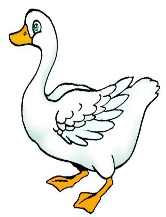 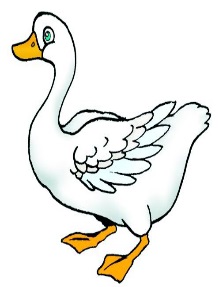 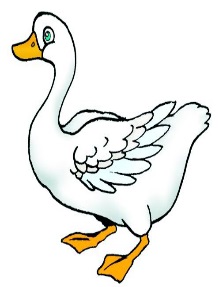 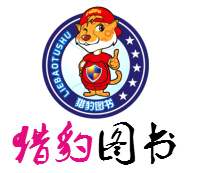 个
颗
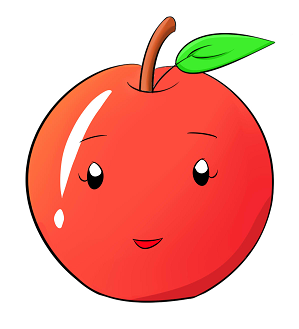 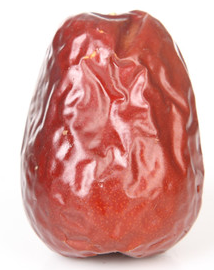 一（  ）枣
一（  ）苹果
堆
个
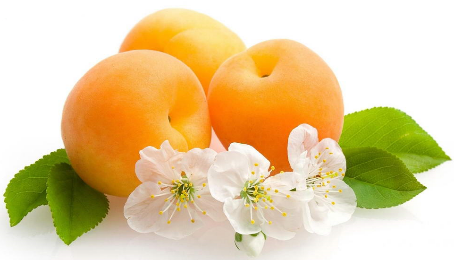 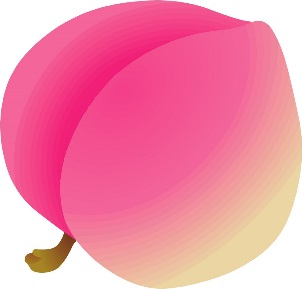 一（  ）桃
一（  ）杏子
量词是表示数量单位的词，本课这样的量词有6个：“头、只、群、个、颗、堆”。
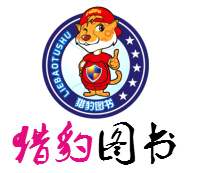 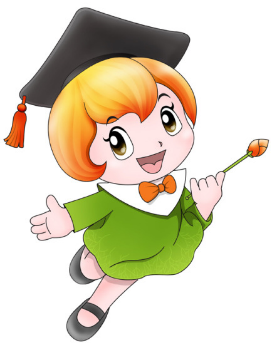 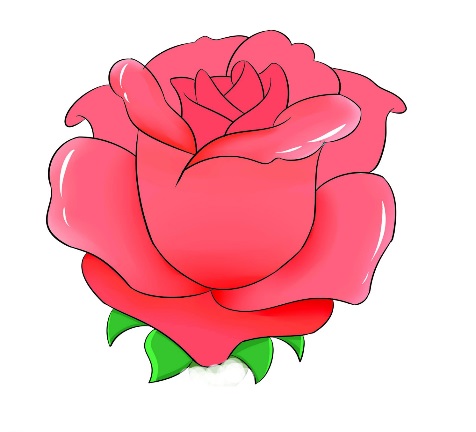 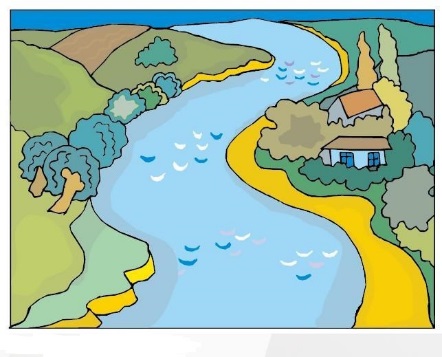 朵
条
一（   ）花
一（   ）河
拓展练习
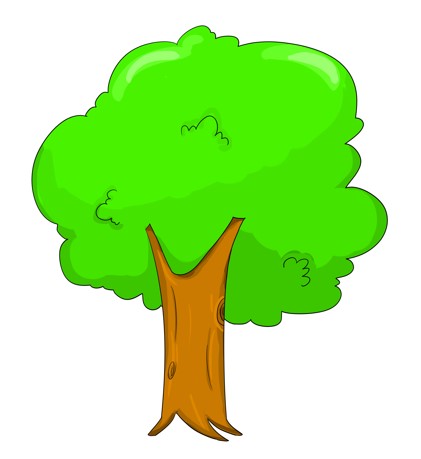 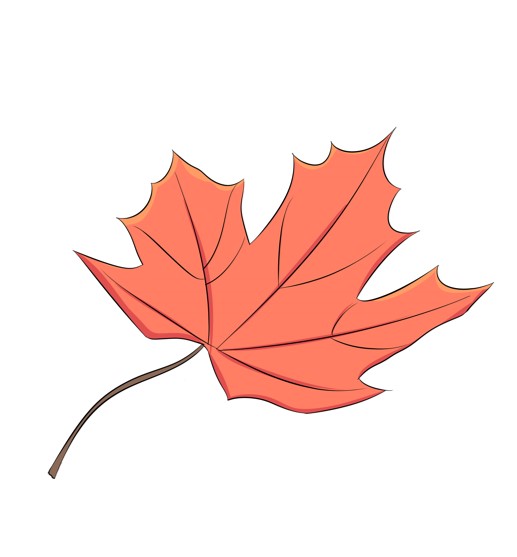 片
棵
一（   ）叶
一（   ）树
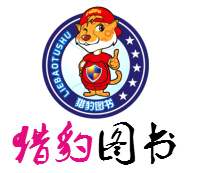 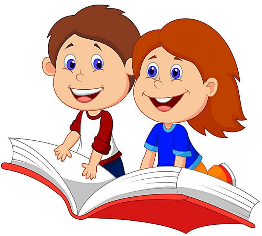 本文是让我们通过对农家小院里具体事物的比较和读儿歌，来了解两组反义词并学习如何正确使用量词。不同事物要使用不同的量词，我们应该逐步养成正确使用量词的习惯。
主旨归纳
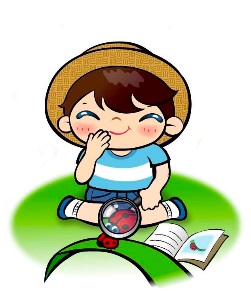 大小多少
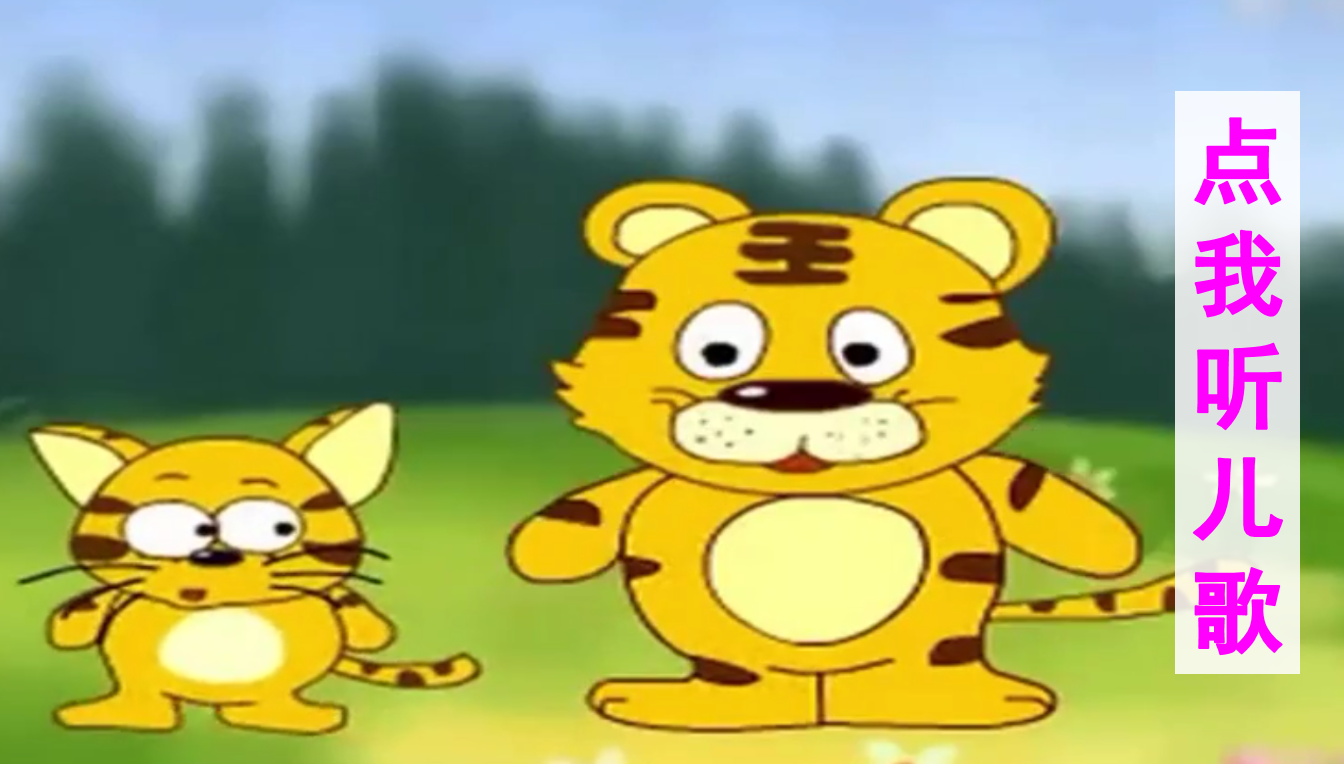 知识拓展
yì bēi kā fēi yì píng  jiǔ
yì qún shī zi yì zhī māo
yí kuài dàn gāo yì hú chá
yí piàn sēn lín yì tiáo yú
量词歌
一群狮子一只猫，
一片森林一条鱼。
一杯咖啡一瓶酒，
一块蛋糕一壶茶。
yí jià fēi jī yì sōu chuán
nòng cuò liàng cí chū xiào huà
yí zhuàng gāo lóu yí zuò qiáo
xiǎo péng you men yào jì zhù
一架飞机一艘船，
一幢高楼一座桥。
小朋友们要记住，
弄错量词出笑话。
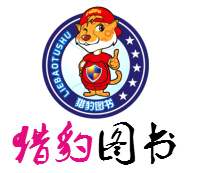 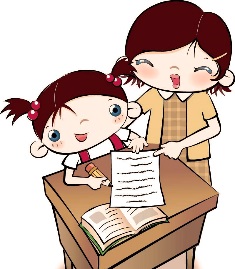 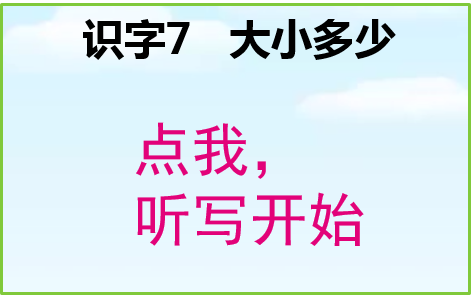 听写词语。
课后作业
在田字格中练习书写本课生字。
有感情地朗读课文，背诵课文。
把家里的物品用恰当的量词表示出来。